Spin-Off Tax Considerations
September 2024
Spin-Offs--Overview
Distributing can distribute Controlled tax-free if certain requirements are met:
Statutory requirements
80% control
High/low voting structures
Control gathering
Distribution of control 
Active trade or business
Hot dog stand?
Expansion doctrine
Not a “device” for distribution of E&P
Non-business assets
Judicial requirements
Business purpose
Continuity of business enterprise
Continuity of interest
Pro-rata spin-off distribution or non-pro-rata split-off or split-up redemption
Shareholders
Distributing
Controlled
Controlled
2
Comparison to Section 301 Distributions
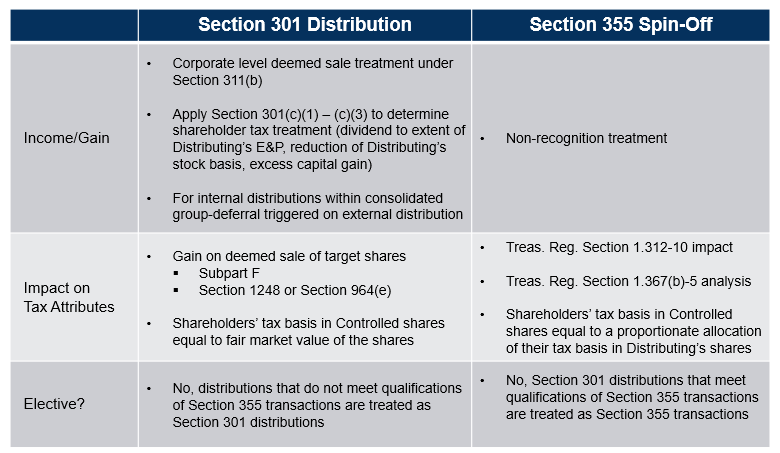 3
Key Requirements for Tax-Free Spin-Off
Business Purpose. The spin-off must be motivated by one or more real and substantial non-tax corporate business purposes
Control. Distributing must own at least 80% of the vote (and 80% of each class of non-voting stock) of Controlled immediately before the spin-off, and generally must not have acquired control in a taxable deal in the 5-year period before the distribution
Active Trade or Business. Immediately after the transaction, each of Distributing and Controlled must be engaged (directly or indirectly) in an “active trade or business” that has been actively conducted throughout the 5-year period before the distribution (and that was not acquired in a taxable transaction during that period)
Expansion doctrine” may permit certain taxable acquisitions of a trade or business to the extent treated as an expansion of an original business that meets the active trade or business test 
Active trade or business test historically has been interpreted to require five-year history of revenues, expenses and managerial and operational functions. Recent IRS guidance has indicated some flexibility (e.g., R&D-type activities might also qualify)
4
Key Requirements for Tax-Free Spin-Off, cont’d
Device Test. The spin-off must not be used principally as a device for distributing the earnings and profits of Distributing, Controlled or both
Failure of device test result in a fully taxable distribution to both Distributing and Distributing’s stockholders
Facts and circumstances test, with enumerated device and non-device factors
Generally prohibits planned taxable sales of Distributing or Controlled
Any post-distribution sale (whether or not planned) is a device factor, the strength of which depends on proximity in time, strength of business purpose, etc.
Significant cash and other liquid assets in excess of working capital needs are evidence of device
Disqualified Investment Corporation. If a majority of the value of Distributing or Controlled is attributable to investment assets, the spin-off may not be tax-free
5
Key Requirements for Tax-Free Spin-Off, cont’d
Distribution of Control. Generally, Distributing must distribute all of the stock and securities of Controlled that it holds immediately prior to the spin-off
In limited circumstances, Distributing may be permitted to retain a portion of the stock of Controlled, so long as it distributes 80% “control” in the spin-off
Any such retention must be motivated by a sufficient business purpose for the retention, without a principal purpose of tax avoidance, and retained shares generally must be divested within a specified period
Disqualified Distributions. Distributing recognizes gain if, immediately after the distribution, 50% or more of the stock of Distributing or Controlled is owned by persons the stock ownership of which is attributable to Distributing or Controlled stock acquired by purchase within five years before the distribution
Stockholder Continuity. Historic Distributing stockholders must maintain continuity of interest in both Distributing and Controlled for some period following spin-off
Continuity of Business Enterprise. Continued operation by Distributing and Controlled of businesses existing prior to the spin-off
6
Polling Question 1
Have you ever advised a client with respect to a tax-free spin-off that was completed?
7
Preserving the Tax-Free Spin-Off—Section 355(e)
Section 355(e).  Distributing (but not its stockholders) recognizes gain under Section 355(e) if spin-off is part of a plan for 3rd party to acquire 50% or more (by vote or value) of the Distributing or Controlled
Rebuttable statutory presumption that acquisition of 50% or more (by vote or value) is part of a plan triggering Section 355(e) if it occurs within 2 years before or 2 years after the spin-off
Issuances of stock by Distributing or Controlled in public offerings or acquisition transactions, as well as acquisitions of Distributing or Controlled by 3rd parties, may contribute to or result in a transfer of 50% or more for purposes of Section 355(e).  
Issuances of options or stock to employees generally are not included in the 355(e) analysis
Section 355(e) rules apply to certain successors and predecessors of Distributing and Controlled, such that certain acquisitions of stock of other corporations may be relevant to the 50% or more test
8
Preserving the Tax-Free Spin-Off—Section 355(e), cont’d
Distributing Liability. Distributing is legally liable for the taxes under Section 355(e), but the taxes would be allocated to Controlled by contract if its actions cause the liability 
Diligence Issue. Potential acquirers and strategic partners of Distributing or Controlled will tend to be conservative in analysis of whether proposed post-spin-off transaction could trigger Section 355(e) liability
9
Preserving the Tax-Free Spin-Off—Safe Harbors
Section 355(e) Safe Harbors. Safe harbors relax 2-year presumptions and may provide flexibility to enter into certain unplanned acquisition transactions.  Key factors affecting applicability of safe harbors include the timing of negotiations and business purpose for spin-off
“Super Safe Harbor.”  Except in the case of a public offering, a post-distribution acquisition can be part of a plan only if there was an agreement, understanding, arrangement or substantial negotiations regarding the acquisition or a similar acquisition at some time during the 2-year period ending on the date of the distribution
Base case for Super Safe Harbor is where Distributing has had no contacts with the eventual acquirer regarding an acquisition for more than two years pre-spin 
Assumes substantial business purpose for spin-off unrelated to any potential acquisition
Substantial negotiations involve discussion of significant economic terms by officers, directors, controlling shareholders or other persons with implicit or explicit permission to engage in such discussions
Super safe harbor is not available for post-spinoff public offerings
10
Preserving the Tax-Free Spin-Off—Safe Harbors, cont’d
18-Month Safe Harbor. A post-distribution acquisition will not be considered part of a plan if:
Spin-off was motivated in whole or substantial part by a business purpose other than to facilitate acquisition 
acquisition occurs more than six months after spin-off and 
there was no agreement, understanding, arrangement or substantial negotiations regarding the acquisition or a similar acquisition during the period beginning one year before and six months after the spin-off
11
Preserving the Tax-Free Spin-Off—Safe Harbors, cont’d
One-Year Safe Harbor.  A post-distribution acquisition will not be considered part of a plan if there was no agreement, understanding or arrangement regarding the acquisition or a similar acquisition at the time of the distribution, and there was no agreement, understanding, arrangement or substantial negotiations regarding the acquisition or a similar acquisition within one year after the distribution
Pre-distribution negotiations without reaching an agreement , understanding or arrangement should not compromise the spin-off, provided that there are no negotiations for one year post-spin
Distributing and Controlled generally could not re-engage with potential acquirers with which there were substantial negotiations pre-spin for one-year period post-spin
12
Preserving the Tax-Free Spin-Off—Safe Harbors, cont’d
Safe Harbors Simplified.
13
Preserving the Tax-Free Spin-Off, cont’d
Overlapping Stockholders. Overlapping shareholders may be helpful in preventing a 50% or more change in ownership where stock of Distributing or Controlled is acquired post-spin
Overlap rule excludes from the 50% or more calculation the acquisition of stock in Distributing or Controlled to the extent that the percentage of stock owned directly or indirectly in such corporation by each person owning stock in such corporation immediately before the acquisition does not decrease
Example 1. Individual B owns all of the stock of Distributing, which owns all of the stock of Controlled. Distributing spins off Controlled to B, and then merges with Corporation X, which also is wholly owned by B. Because B directly or indirectly owns 100% of both the X and Controlled stock after the merger, and directly or indirectly owned 100% of Distributing and Controlled before the merger, the merger is not a prohibited acquisition
Example 2. Assume the same facts as Example 1, except that Distributing and X are both owned, before the merger, by the same 20 5% stockholders. The result is the same as in Example 1
Exception does not apply if pre-acquisition stockholders acquired their stock pursuant to a prohibited plan
14
Extracting Value or Reallocating Liabilities in a Spin-Off
Cash distribution: Controlled distributes cash to Distributing as part of a Section 368(a)(1)(D) reorganization.
Liability assumption: Controlled assumes a liability of Distributing as part of a Section 368(a)(1)(D) reorganization.
Securities-for-debt exchange: Distributing transfers business to Controlled in exchange for Controlled stock and Controlled securities (i.e., long-term debt). Distributing repays Distributing debt with the Controlled securities and distributes Controlled stock to its shareholders.
Current holders of Distributing debt may prefer cash. Investment bank may be able to facilitate by acquiring Distributing debt for cash, but not as Distributing’s agent.  
Only old and cold debt or newly issued debt too?  
Stock-for-debt exchange: Distributing transfers business to Controlled in exchange for Controlled stock. Distributing uses up to 20% of the Controlled stock to repay debt and distributes the balance of the Controlled stock to its shareholders.
15
Extracting Value or Reallocating Liabilities in a Spin-Off, cont’d
Cash distributions to Distributing and liability assumptions by Controlled are subject to additional limitations:
Basis limitation – For the cash distribution or liability assumption by Controlled to be tax-free to Distributing, amount of cash distributed/liabilities assumed cannot exceed Distributing’s basis in its Controlled stock (if Controlled is a preexisting subsidiary) or Distributing’s basis in the contributed assets (if Controlled is newly formed in connection with the transaction). Sections 357(c), 361(b)(3).
Use of proceeds limitation (boot purge) – Cash received by Distributing as part of a Section 368(a)(1)(D) reorganization will be taxable boot unless used to pay off debt or distributed to shareholders.  Section 361(b)(1).
Distributions to creditors are subject to basis limitation.
Distributions to shareholders are not subject to basis limitation, but also does not result in monetization for Distributing.
Securities-for-debt exchanges and stock-for-debt exchanges generally are not subject to basis limitation. Section 361(c)(3).
16
Extracting Value or Reallocating Liabilities in a Spin-Off, cont’d
Example 1: Cash Distribution
Distributing
Shareholder
Distributing
Shareholder
Creditor
Creditor
Controlled
Stock
Distributing
Distributing
Cash
ATB1
ATB1
ATB2
Cash +Controlled Stock
Controlled
Controlled
ATB2
ATB2
Cash distributed by Controlled in excess of tax basis in contributed assets generally will have gain implications. 
Boot purging rule of Section 361--Cash distributed pursuant to plan of reorganization to repay debt or make distributions to shareholders is not treated as boot in Section 361(a)(1)(D) reorg, subject to basis limitation where used to repay debt.
Debt repaid can be incurred post-distribution and may include ordinary course liabilities (e.g., compensation).
17
Extracting Value or Reallocating Liabilities in a Spin-Off, cont’d
Example 2 Boot Purge
Facts: Distributing is engaged in two lines of business, ATB1 and ATB2, each of which is actively conducted. ATB2 has basis of $100M, FMV of $400M

Step 1: Controlled issues debt to unrelated creditors
Step 2: Distributing  contributes ATB 2 to Controlled in exchange  for $300M of Controlled stock and $100M cash;
Step 3; Distributing distributes Controlled stock to Distributing’s shareholders and repays existing Creditor $100M cash.
D S/Hs
3
Controlled stock
3
Distributing
Existing 
Creditor
$100M
ATB1
C stock + $100M cash 
distribution
2
ATB 2
2
$100M
Controlled
Existing 
Creditor
ATB2
1
18
Extracting Value or Reallocating Liabilities in a Spin-Off, cont’d
Example 3: Liability Assumption
Shareholder
Shareholders
Distributing recognizes gain on contributed assets if liabilities assumed by Controlled exceed basis in contributed assets.
Gain is recognized under Section 357(c) rather than as an ELA under consolidated return rules. Treas. Reg. § 1.1502-80(d)(1) (as would be the case in absence of Section 368(a)(1)(D)  reorg).
Controlled
Stock
Distributing
Distributing
ATB 1
ATB 2
Liability Assumption+ Controlled Stock
Controlled
Controlled
ATB2 + Liabilities
ATB2 + Liabilities
19
Extracting Value or Reallocating Liabilities in a Spin-Off, cont’d
Example 4: Debt-for-Debt Swap with Controlled Securities
D S/Hs
Facts: Distributing is engaged in two lines of business, ATB1 and ATB2, each of which is actively conducted. ATB2 has basis of $100M, FMV of $400M

Step 1: Distributing contributes ATB 2 to Controlled in exchange for $200M of Controlled stock, $100M cash, and $100M  of Controlled securities;
Step 2; Distributing distributes Controlled stock to Distributing’s shareholders and repays Creditor using $100M cash, and $100M of Controlled securities. Basis limitation does not apply to Controlled securities [and Distributing’s creditors need not hold Distributing securities]
2
$100M cash +
$100M securities
Controlled stock
Creditor
Distributing
2
ATB1
C stock + $100 cash +
$100 C securities
ATB 2
1
1
Controlled
ATB2
20
Extracting Value or Reallocating Liabilities in a Spin-Off, cont’d
Example 5: Intermediated Debt-for-Debt Swap
Distributing
Shareholder
Facts: Distributing is engaged in two lines of business, ATB1 and ATB2, each of which is actively conducted. ATB2 has basis of $100M, FMV of $400M
Step 1: As part of a plan, investment bank purchases Distributing debt from creditors and holds the debt for its own account. After a sufficient period of time, investment bank enters into an agreement with Distributing to accept Controlled securities in retirement of the Distributing debt.
Step 2: Distributing contributes ATB2 to Controlled in exchange for $200M of Controlled stock and $ 200M of Controlled securities.
Step 3: Distributing distributes Controlled stock to Distributing’s shareholders and repays investment bank using $ 200M of C securities.
3
Controlled stock
$200M C securities
1
Distributing
Investment
Bank
ATB2
ATB1
C stock +
$200 C securities
ATB 2
2
2
Controlled
ATB2
21
Extracting Value or Reallocating Liabilities in a Spin-Off, cont’d
Example 6: Debt-for-Equity Swap with Controlled Stock
Distributing
Shareholder
Creditor
Delayed share transfer may be facilitated by  investment bank. 
[Within [18 months] retained shares may also be distributed to Distributing shareholders as a distribution or in exchange for shares of Distributing under Section 355.  If not used to repay debt or distributed to shareholders, within five years shares will be sold.]
Consider business purpose, continuing relationships, overlapping board. Representation that there is no tax avoidance motive.
Distributing
Shareholder
20% Delayed Shares
80% Controlled
stock
Debt
Distributing
ATB 1
Distributing 
ATB 1
Controlled
stock
ATB 2
Controlled
ATB 2
Controlled 
ATB 2
22
Poling Question 2
Does the basis limitation apply in a divisive Section 368(a)(1)(D) reorganization+Section 355 distribution in which Controlled stock or securities received by Distributing in the reorg are used to pay Distributing’s creditors?
23
Revenue Procedure 2024-24 and Notice 2024-38
Key Changes under Revenue Procedure 2024-24
Limitations on historic debt that can be repaid with Section 361 consideration (distinction between debt and other obligations)
Direct issuance structure for debt exchanges generally prohibited
Refinancing debt not treated as old and cold (even if debt that it refinanced is)
New standard for re-leveraging
More specificity required for plan of reorganization
No optionality on retained shares (“pick a lane”)
Stricter standards for delayed distributions/retentions
24
Revenue Procedure 2024-24 and Notice 2024-38, cont’d
Areas of Study under Notice 2024-38
Application of substance over form, agency, step transaction and other relevant theories to intermediated exchanges and direct issuance transactions
Delayed distributions versus retentions
Stricter scrutiny on continuing relationships
Solvency, continued viability of Distributing and Controlled
Tax consequences of post-distribution payments
Impact of transactions related to divisive reorganizations (e.g., RMTs) on Controlled securities
Re-leveraging
Distinction between Section 357(c) and Section 361
25
Distinction between Section 357 and Section 361?
Rev. Proc. 2024-24 draws a distinction between liabilities, which include non-financial and contingent liabilities and may be assumed pursuant to Section 357, and debt, which is limited to liabilities pursuant to an instrument or contractual arrangement constituting debt for US federal income tax purposes, and may be satisfied with Section 361 consideration under Sections 361(b)(c) and (c)(3)
Cites to legislative history of Section 361 that mentions indebtedness, although the purpose of the change in statute was to overrule Minnesota Tea, which included non-debt liabilities, and liabilities and indebtedness have been used interchangeably in various contexts
Common subject matter, shared animating policies, same basis limitation, what gives?
26
Intermediated Exchanges and Direct Issuance Transactions
Notice 2024-38 states that Treasury and IRS are considering the application of general principles of federal income tax law (including substance over form, agency and other relevant theories) to intermediated exchanges and direct issuance transactions
Exchange could be recast such that, e.g., intermediary is not respected as a creditor of Distributing, or is treated as Distributing’s agent, rather than acting for intermediary’s own account and subject to the upside/downside of the intermediated exchange
In that case, Distributing would not be treated as exchanging Distributing debt for Section 361 consideration
27
Intermediated Exchanges
Prior 5/14 Standard
Investment bank buys outstanding Distributing debt from holders
5 days later, IB and Distributing enter into an agreement to exchange Distributing debt for Controlled stock or securities, with exchange ratio set based on FMV of debt on signing date
14 days after IB’s purchase of Distributing debt, Distributing transfers Controlled stock or securities to IB in satisfaction of debt
IB sells Controlled stock or securities
Developed out of IRS ruling practice. What’s wrong with this approach?
28
Intermediated Exchanges, cont’d
Heightened concern if intermediated exchange is hardwired prior to, contemporaneously with or shortly after the intermediary acquires the Distributing debt
If there is an agreement, understanding or arrangement with respect to the intermediated exchange prior to or at the same time as intermediary’s acquisition of Distributing debt, taxpayer must provide information and analysis establishing that the requirements of Section 361 are satisfied (taking into account substance over form, agency, etc.)
Service will consider the length of time between intermediary’s acquisition of Distributing debt and its satisfaction with Section 361 consideration as a primary factor in determining whether form should be recast
29
Intermediated Exchanges, cont’d
End result of intermediated exchange is that Distributing has retired existing debt with Controlled stock or securities, which is what Sections 361(b) and (c) are about
Intermediary acts for its own account in acquiring the Distributing debt, becomes its tax owner, and assumes the risk of default on the debt and pricing and execution risk on the exchange
More friction costs than direct issuance transactions
30
Direct Issuance Transactions
Distributing issues new debt directly to intermediary for cash
Distributing uses cash to retire outstanding debt held by unrelated third parties
After [5/14 standard?] issuance of new debt, Distributing and intermediary enter into an agreement providing for satisfaction of new debt with Controlled stock or securities
 Distributing retires new debt by delivering Controlled stock or securities to intermediary
Intermediary sells Controlled stock or securities
Direct issuances had been ruled on favorably where the effect was reallocation of Distributing historic debt.
Rev. Proc. 2024-24 generally prohibits direct issuance transactions unless the debt issued to the intermediary was issued before the earliest of public announcement date, binding commitment or board approval (i.e., old and cold). No exception for refinancing debt
31
Direct Issuance Transactions, cont’d
Should a direct issuance be treated as a sale of Controlled stock or securities?
Does a loan need to be outstanding for a certain period of time to be respected as debt for tax purposes? 
Commercial paper has a term of 7 to 21 days
Does method of repayment using Controlled stock or securities necessitate recast from loan to sale if:
New debt qualifies as debt for tax purposes and will be fully paid
Debt and exchange agreement are legally separate instruments
Distributing is under no economic compulsion to pay new debt with Controlled stock or securities
Distributing is tax owner of Controlled stock and securities until paid to intermediary
If the proceeds of the debt issued in a direct exchange are used to repay historic Distributing debt, is a direct issuance different in substance from an intermediated exchange?
32
Polling Question 3
Are direct issuance transactions still permitted under Rev. Proc. 2024-24 and Notice 2024-38?
33
Replacement of Distributing Debt
Notice 2024-38 states that Treasury and the IRS are of the view that replacement of Distributing debt that was satisfied with Section 361 consideration can be used as an artifice for increasing the debt and other liabilities of Distributing and Controlled, replicating a sale of a portion of Controlled
Rev. Proc. 2024-24 requires representation that Distributing debt satisfied with Section 361 consideration will not be replaced with committed or anticipated borrowing
Exceptions only for borrowings incurred in the ordinary course of business under an existing revolver unrelated to spin, or resulting from an unanticipated change in circumstance unrelated to spin.
Anti-abuse concern only?
34
Delayed Distributions versus Retentions--Backstop Retention Rulings
If Distributing distributes Section 368(c) control of Controlled, but not all of the Controlled stock and securities owned by Distributing, to qualify for tax-free treatment, Distributing must establish that the retained stock was not pursuant to a plan with a principal purpose of tax avoidance. Section 355(a)(1)(D)(ii)
Notice 2024-38 describes distinction between (1) temporary holdback (12 months or less) of Controlled stock or securities that will be distributed “as part of the distribution” under Section 355(a)(1)(D) or “in pursuance of the plan of reorganization” under Section 361, and (2) a retention of Controlled stock or securities
Notice 2024-38 describes the statute as creating a rebuttable presumption that any retention evidences a tax avoidance plan
In a significant change, backstop retention rulings will no longer be provided, which under prior IRS ruling practice had protected tax-free treatment for the spin in cases where Distributing was unable to execute its plan for a delayed distribution
35
Continuing Relationships
Notice 2024-38 indicates renewed focus on continuing relationships, especially overlapping key employees, officers and directors and contractual arrangements on non-arm’s length terms, and  especially if business purpose is fit and focus
Only in the context of retention of Controlled stock or securities, or more broadly?
Rev. Proc. 2024-24 states that the degree of continuing relationships will significantly inform the determination of whether a retention is in pursuance of a tax avoidance plan
Retention ruling generally requires a representation that none of Distributing’s directors, officers or key employees will serve as a directors, officers or key employees of Controlled while Distributing retains Controlled stock or securities
If representation cannot be made, favorable ruling may be issued if overlap is solely to accommodate Controlled business needs, overlapping directors are a minority of Controlled’s board, and overlap is for an identified limited period of time.  Officers count as directors for this purpose
New multi-factor test for retention tax avoidance purpose focuses on continuing relationships
36
Continuing Relationships, cont’d
Necessary?
Section 355(a)(1)(D) already polices the continuing relationship of delayed distributions and retentions
ATB test already requires independent business for Distributing and Controlled
If Distributing or Controlled is a secondary business of (i.e., principally functioning to serve) the other, that is already a device factor if it continues for a significant period post-spin and the secondary business could be sold without adversely affecting the other
Continuing relationships are already evaluated for consistency with stated business purposes (e.g., fit and focus). Rev. Ruls. 2003-74 (fit and focus, overlapping directors) and -75 (competition for capital, transition agreements)
37
Post-Distribution Payments from Controlled to Distributing
Notice 2024-38 states that post-distribution payments will be treated as Section 361 consideration only if the taxpayer establishes that (1) under Arrowsmith (relation-back doctrine),the character is Section 361 consideration, (2) as of the first distribution date, the FMV of Distributing’s right to receive the payment(s) was not reasonably ascertainable, and (3) the payment will be properly accounted for when received
e.g., indemnity payments, adjustment amounts, balancing payments, true-ups, earnouts, etc. 
Rev. Proc. 2024-24 requires representation that Distributing will deposit any post-distribution payment received from Controlled in a segregated account and will distribute it within 90 days after receipt to shareholders or to creditors in satisfaction of existing old and cold Distributing debt
Most post-distribution payments are in respect of indemnities and may be made long after the spin, when there may not be any old and cold Distributing debt outstanding, or Distributing may already have paid the liability using cash on hand
38
THANK YOU!
39